Towards the South African Underground Physics Laboratory
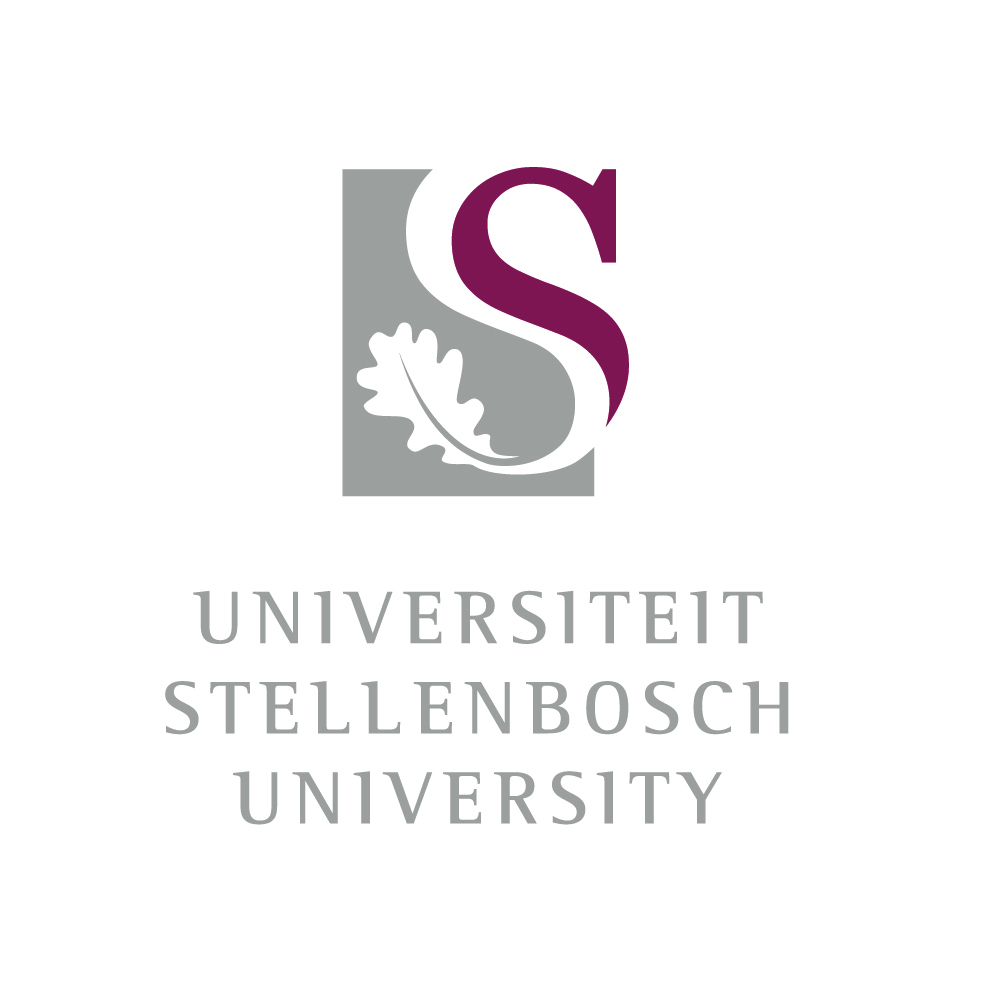 LNGS (2015)
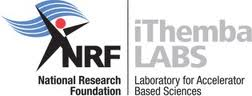 Collaboration

Shaun Wyngaardt * (Physics Department, Stellenbosch University)
Richard Newman (Physics Department, Stellenbosch University)
Robbie Lindsay (Physics Department, University of the Western Cape)
Andy Buffler (Physics Department, University of Cape Town)
Jacques Bezuidenhout (Saldanha Military Academy, Stellenbosch University)
Rob de Meijer (EARTH Foundation)
Peane Maleka (iThemba LABS National Research Foundation)
Ricky Smit (iThemba LABS National Research Foundation)
Rudolph Nchodu (iThemba LABS National Research Foundation)
Milton van Rooy (Physics, Department, Stellenbosch University)
Zikona Ndlovu (Physics, Department, Stellenbosch University)
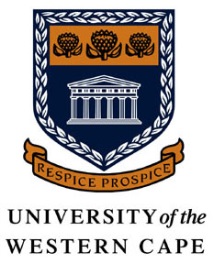 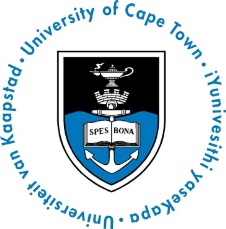 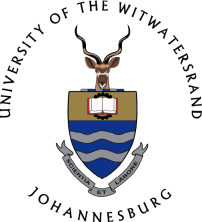 Outline
Background

History of Underground Physics in SA

SAUPL (Phase 1 & 2)
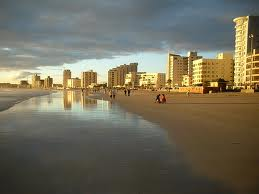 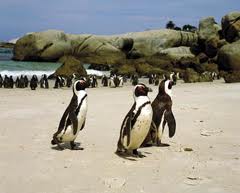 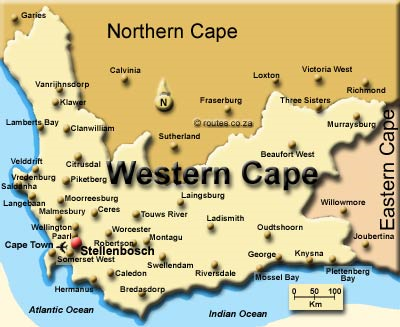 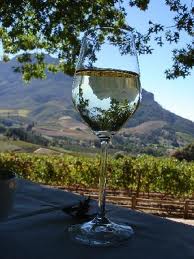 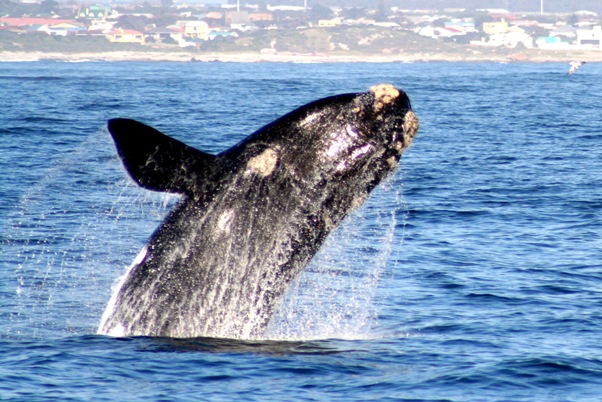 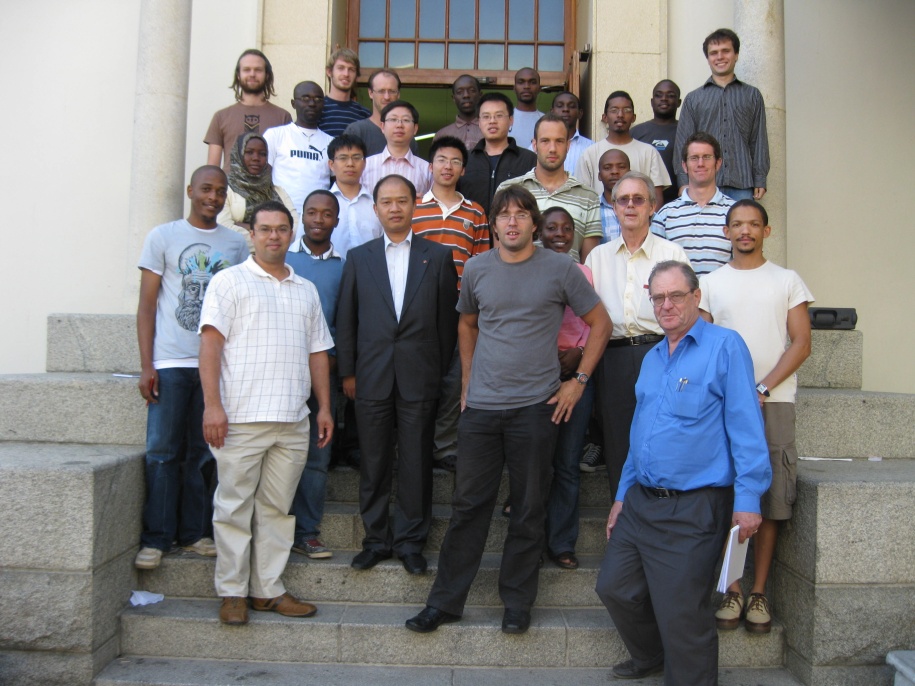 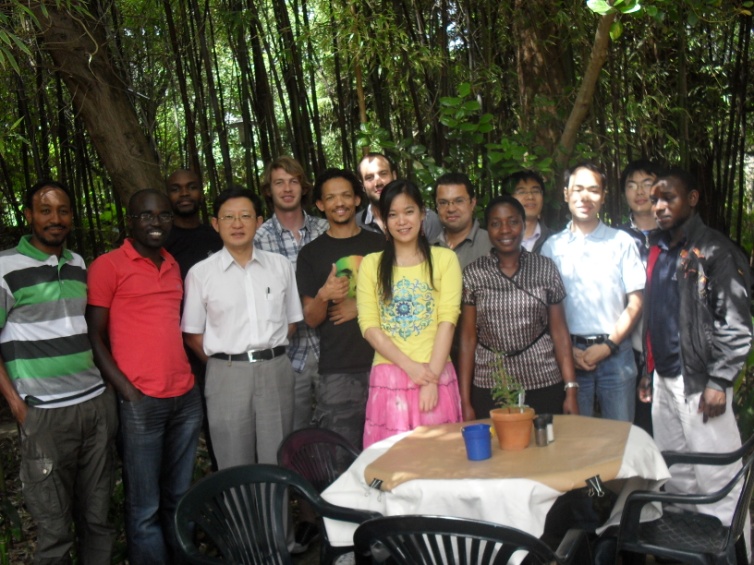 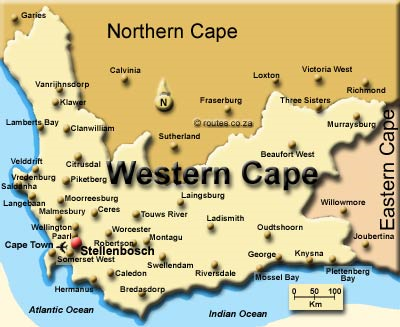 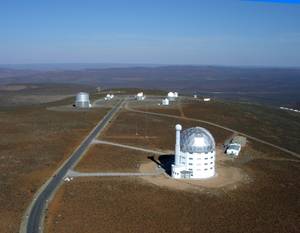 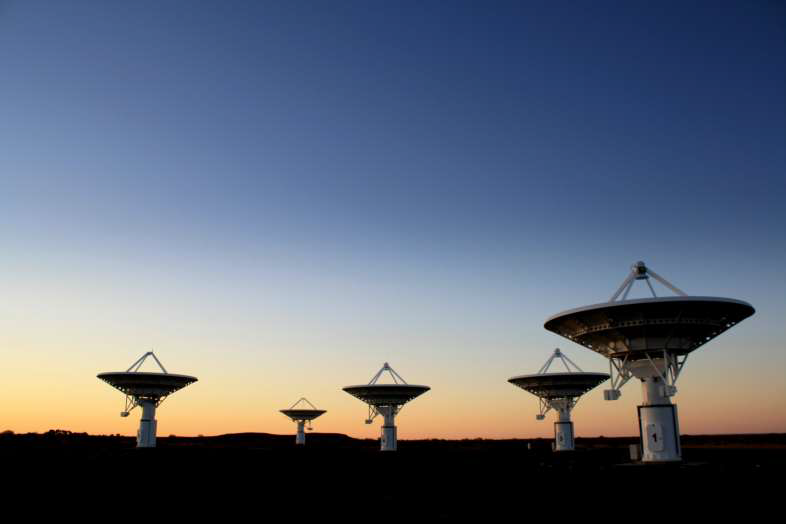 South African Astronomical Observatory
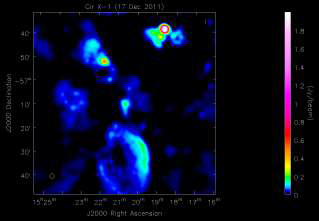 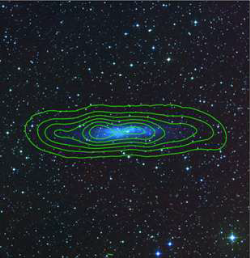 Square Kilometer Array
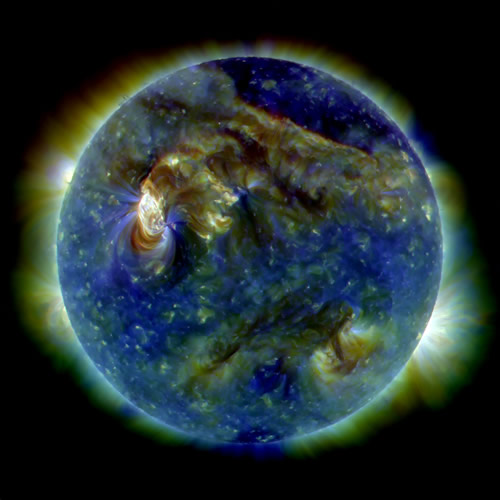 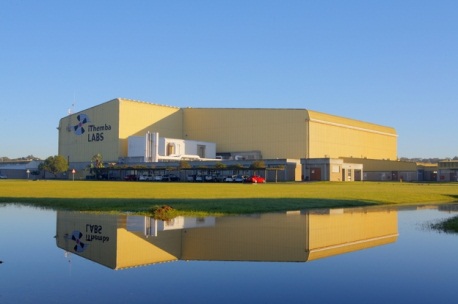 iThemba LABS
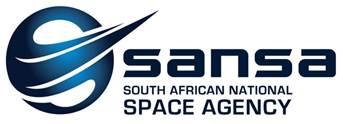 World Class Universities
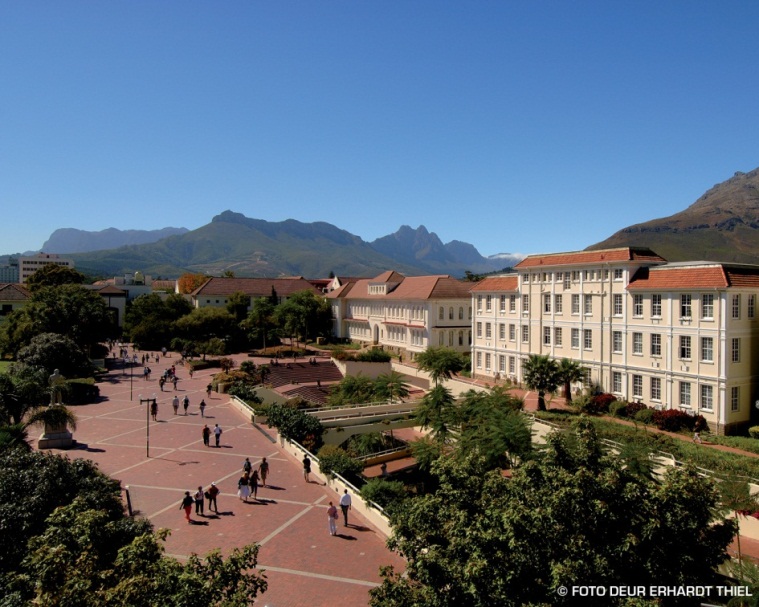 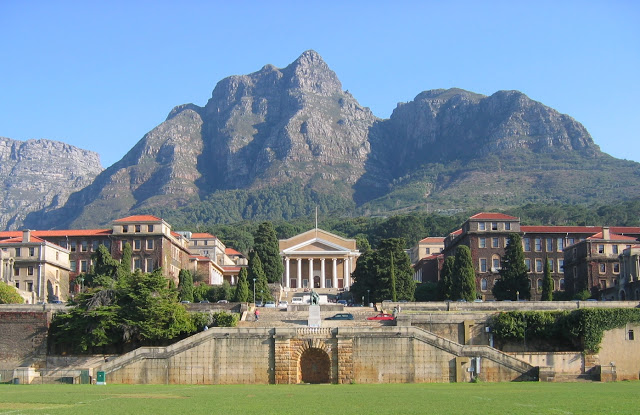 Stellenbosch University
University of Cape Town
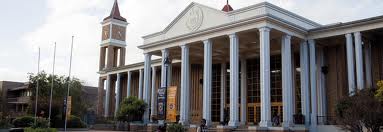 University of the Western Cape
Introduction
Discussions about an underground research facility in SA started in 2011.

South Africa has a number of the worlds deepest gold mines (TauTona Gold Mine ~3.9 km)

Initial focus was on establishing an underground facility in one of South Africa’s deep gold mines.

The alternative is to develop such an underground laboratory inside the Huguenot Tunnel.
Underground Physics in SA
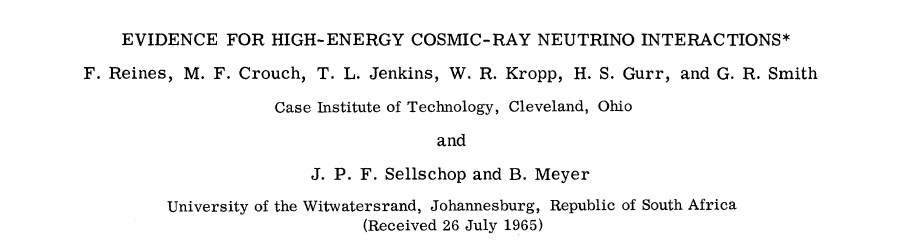 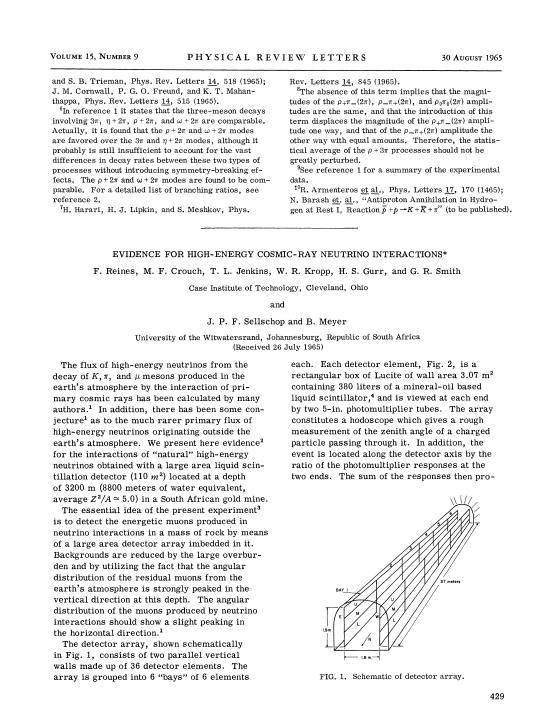 Phys Rev Lett, 15, 429 (1965)
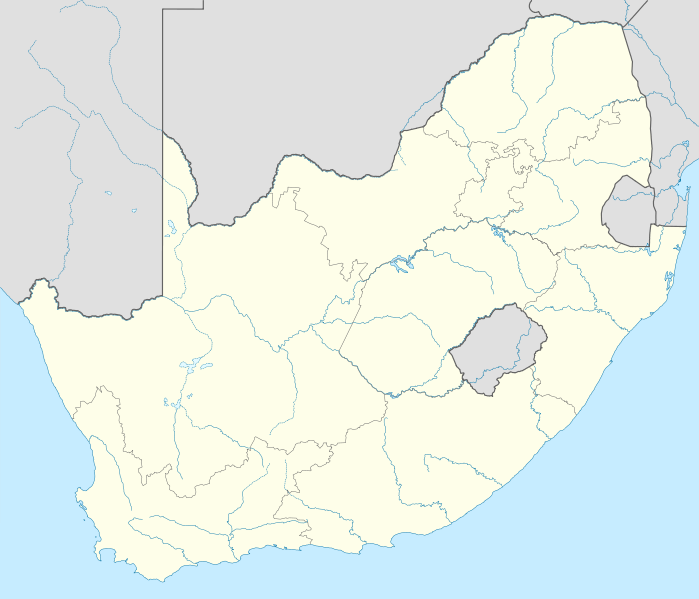 Phys. Rev. Lett. 15, 429 (1965)
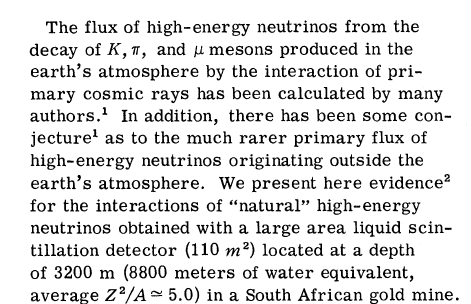 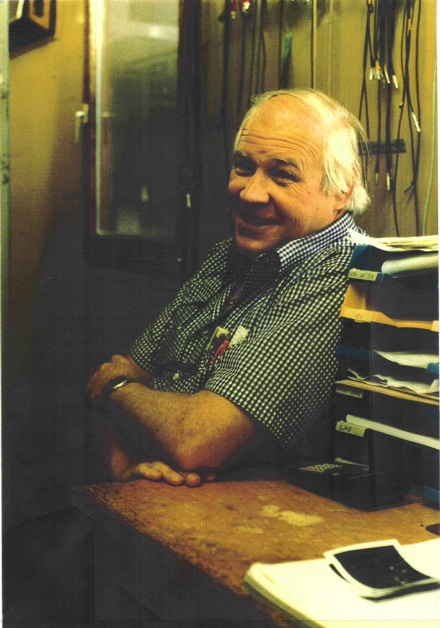 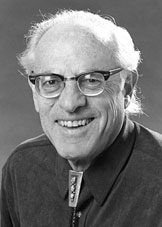 Frederick Reines
Friedel Shellschop
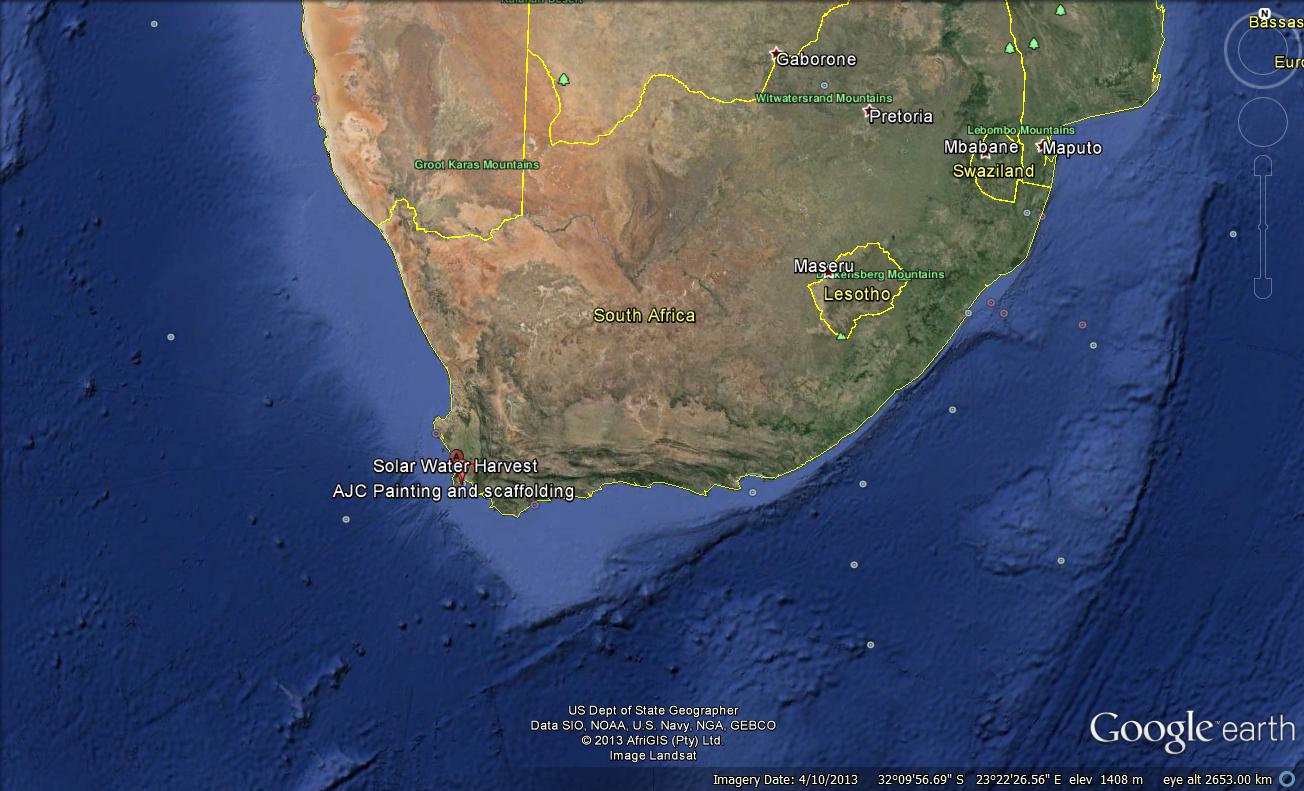 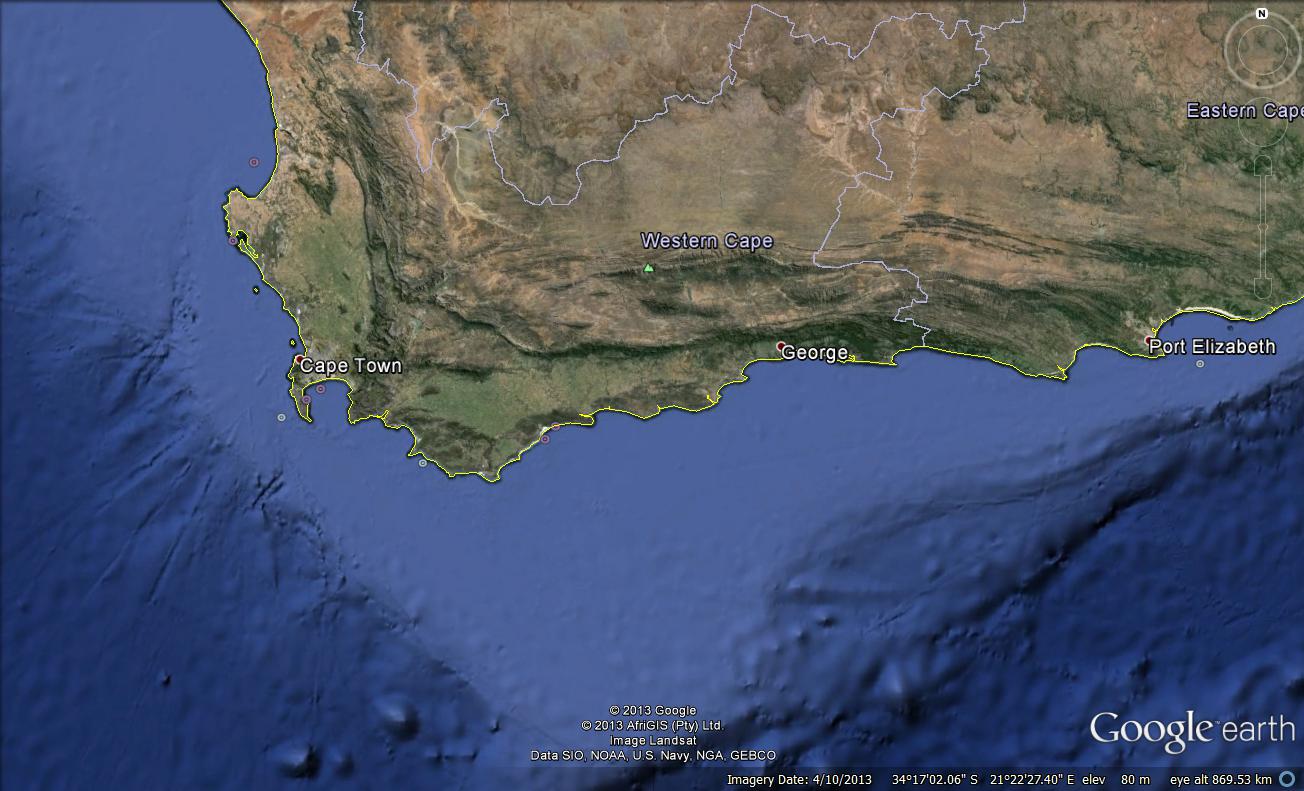 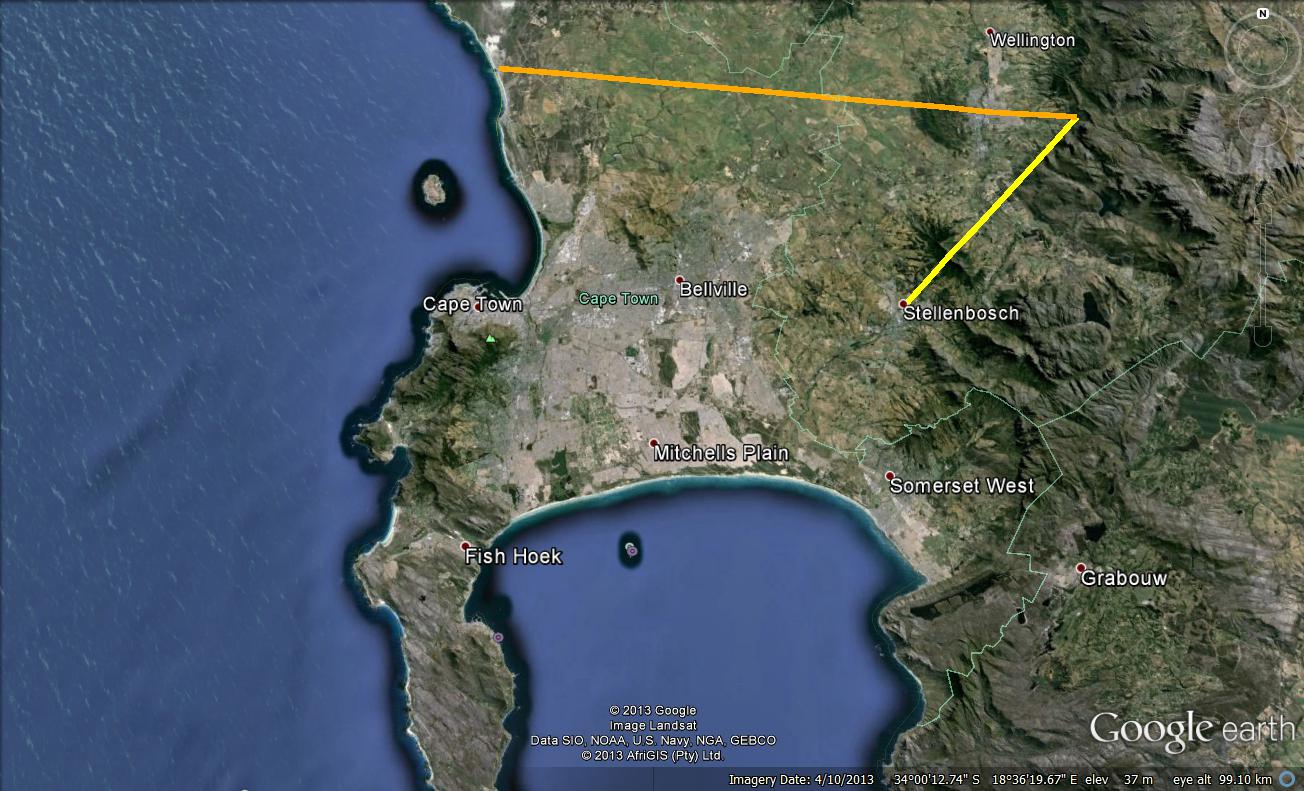 Koeberg Nuclear Power plant
Huguenot Tunnel
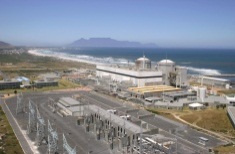 60 km
25 km
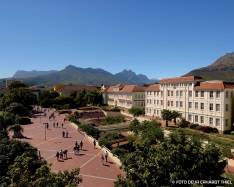 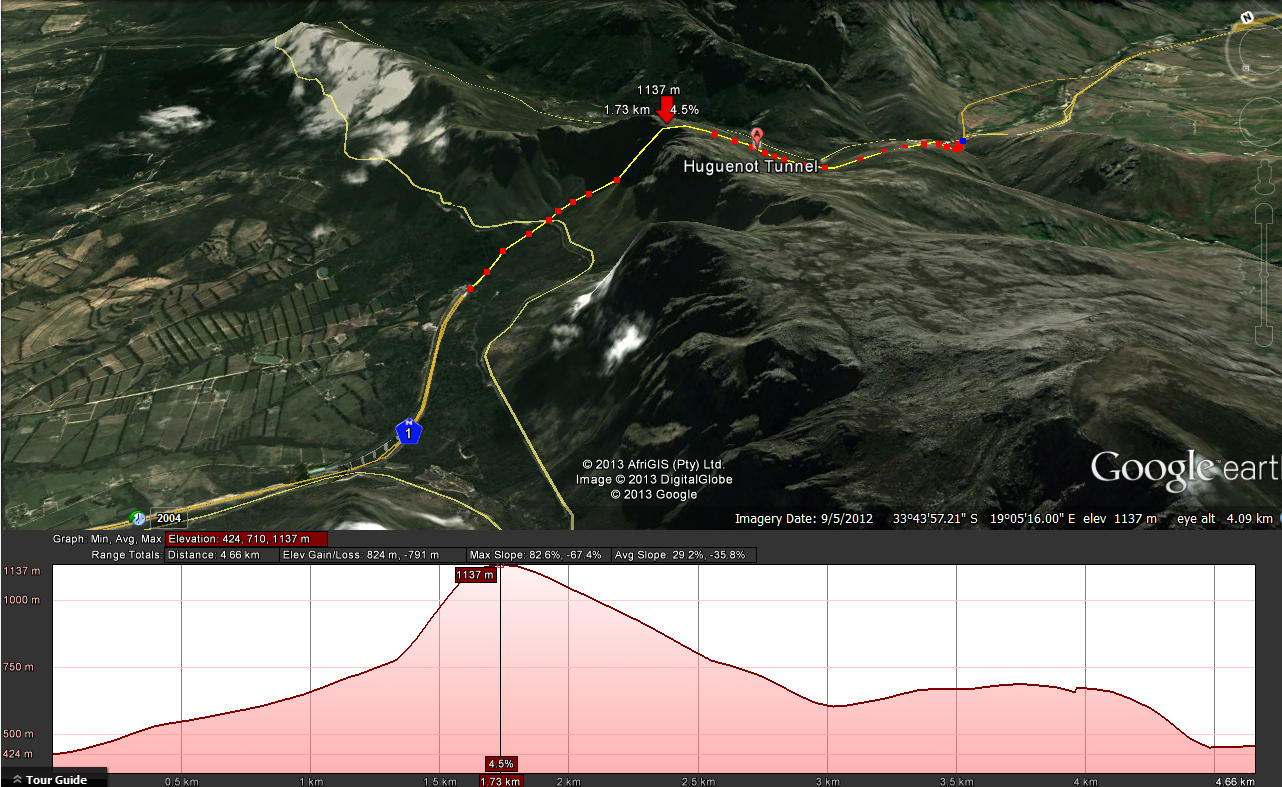 East Entrance
West Entrance
The range mostly consists of Table Mountain sandstone, an erosion-resistant quatzitic sandstone
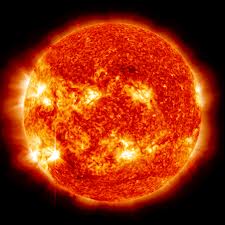 Possibility for developing
a low level radiation
Lab
Huguenot Tunnel survey 05 April 2013
PP Maleka1, NB Ndlovu1,2, RT Newman2, S Tshingana1, M Van Rooy1,2
iThemba LABS
Stellenbosch University
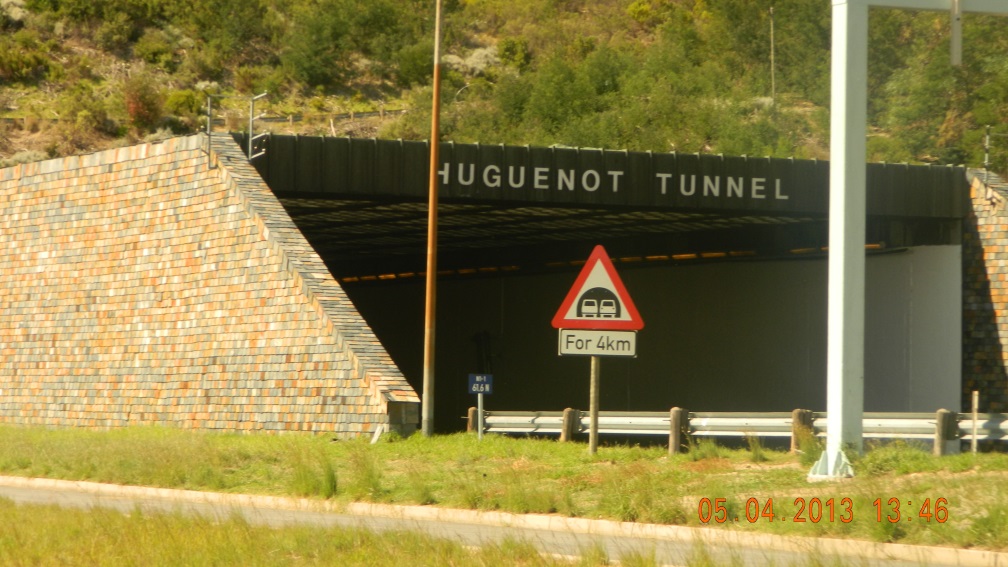 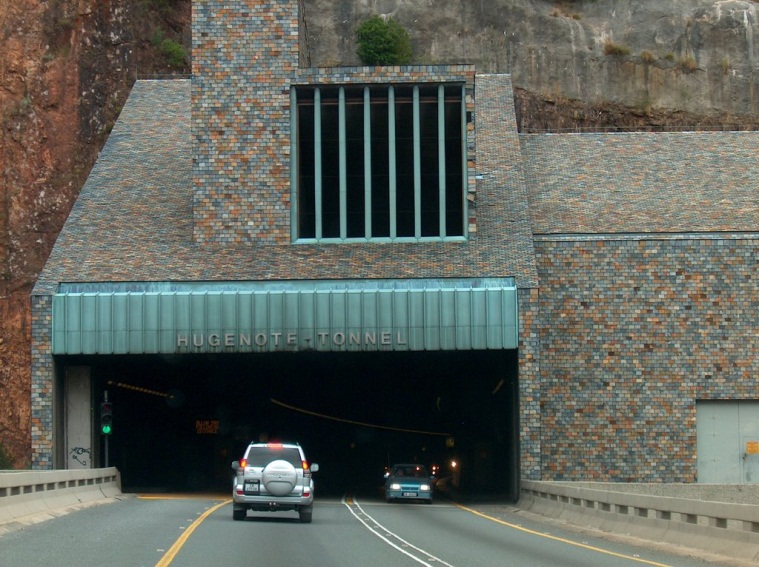 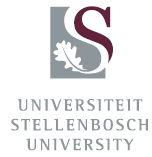 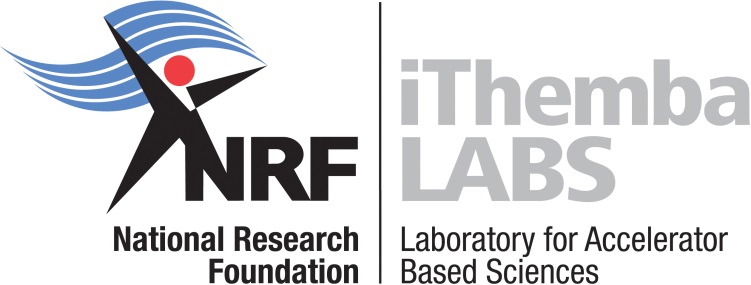 The view from the outside of the tunnel (Cape Town end)
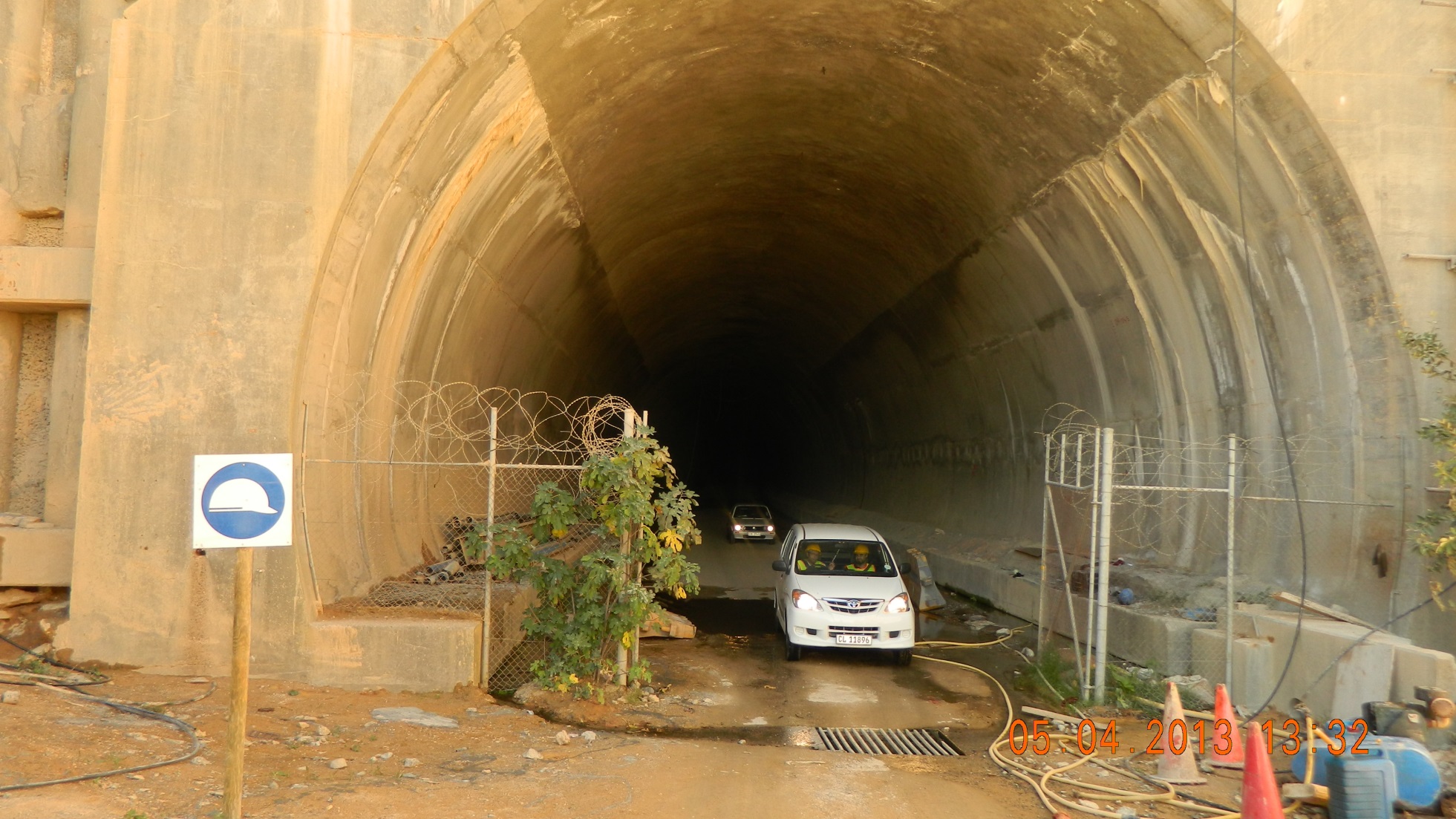 The picture view of the tunnel
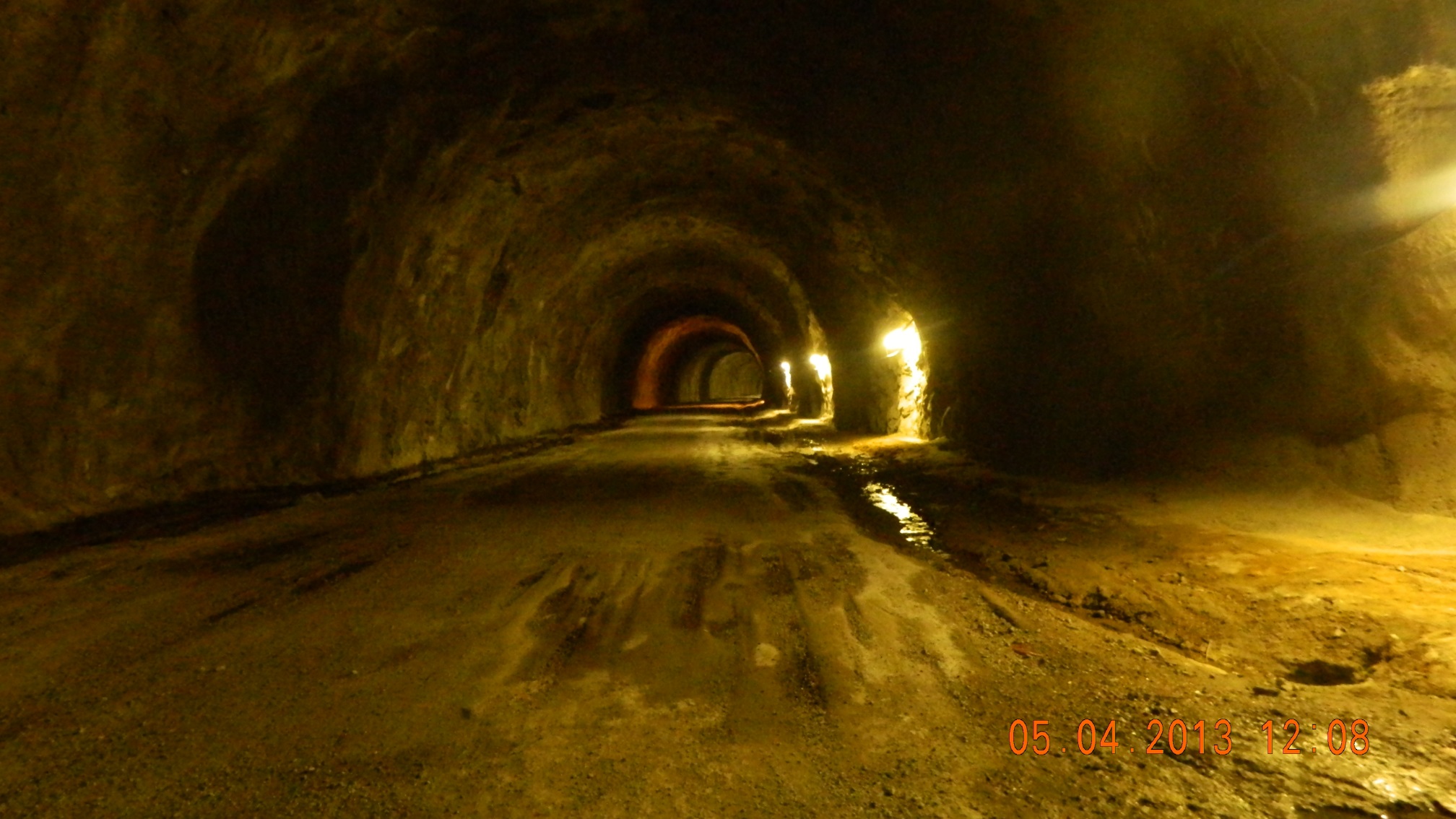 Picture view of one of the VCC (Vehicle Cross-Cut), electret were deployed close by
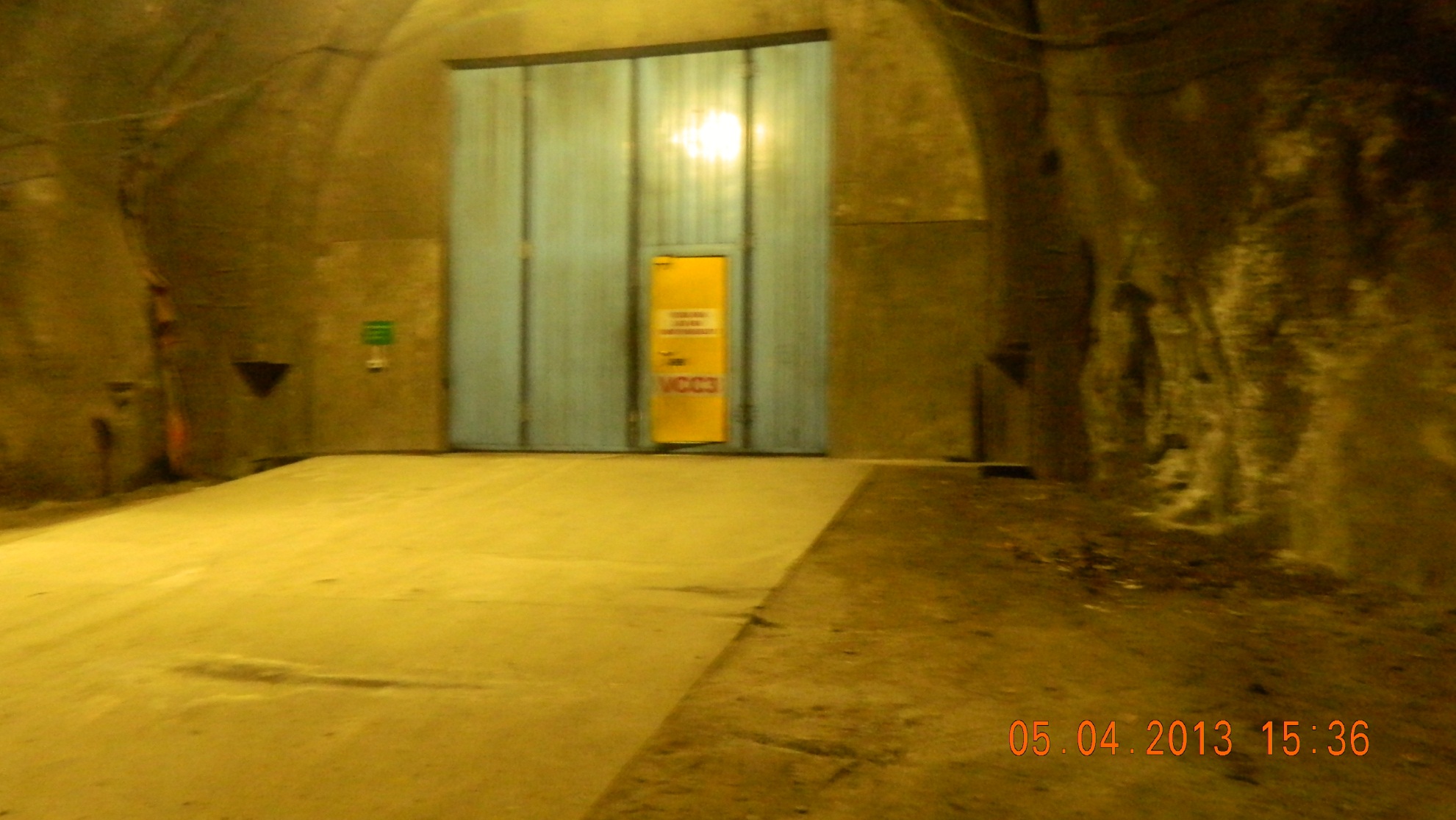 The team; Zina, Milton, Richard and Siya
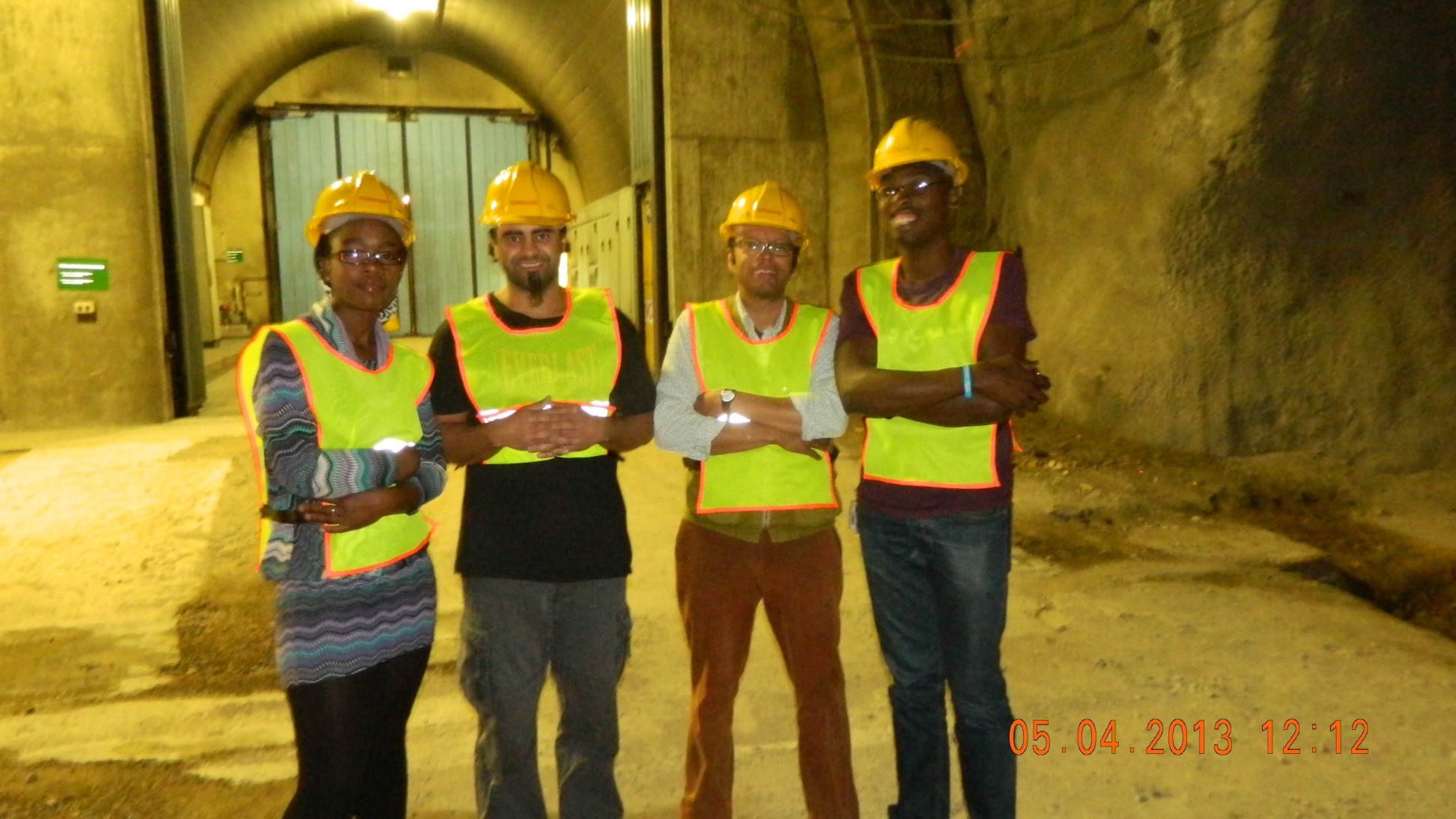 MEDUSA (multi-element detector using a scintillator array) setup for gamma-ray mapping
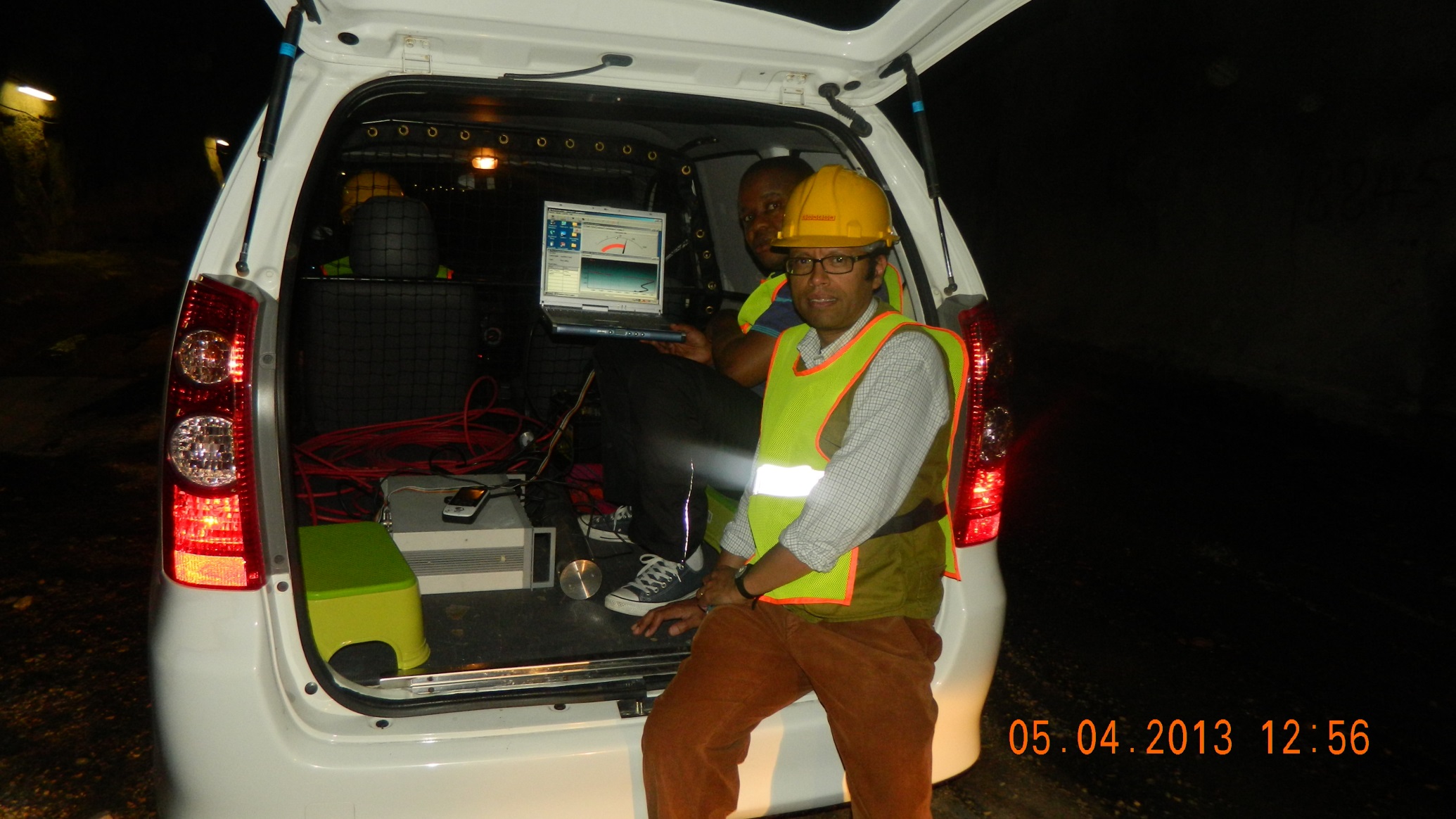 Phase 1
Perform a survey the tunnel

Identify reasonable science programs/project

Train future researchers in low level radiation physics and develop a dedicated underground physics program
Phase 2
7 deepest mines in the world are located in the RSA
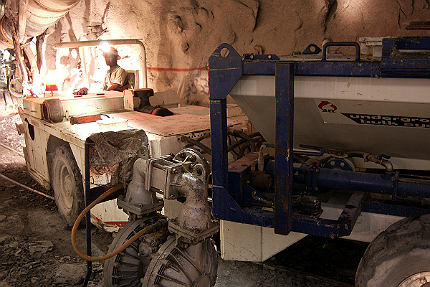 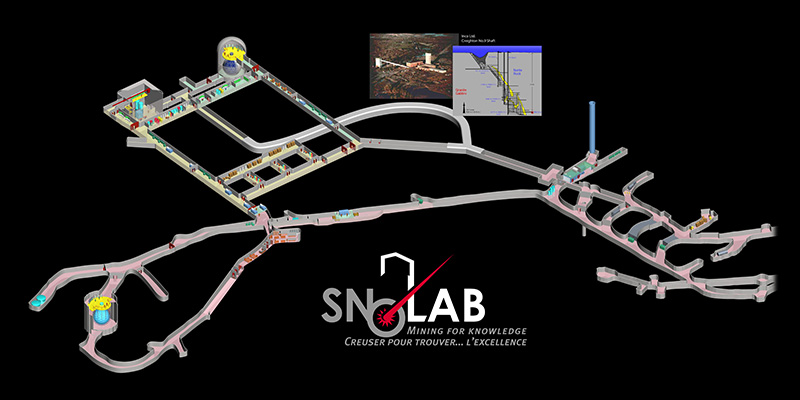 Mponeng gold mine in South Africa is currently the deepest mine in the world.
English: Thank youAfrikaans: DankieIsiNdebele: NgiyathokozaSesotho: Ke a leboha Northern Sotho: Ke a lebogaSetswana: Ke a lebogaSiSwati: SiyabongaXitsonga: InkomuTshivenda: Ndo livhuwa / Ro livhuwaIsiXhosa: Enkosi IsiZulu: Ngiyabonga
Contact: Shaun Wyngaardt (E-mail. shaunmw@sun.ac.za)